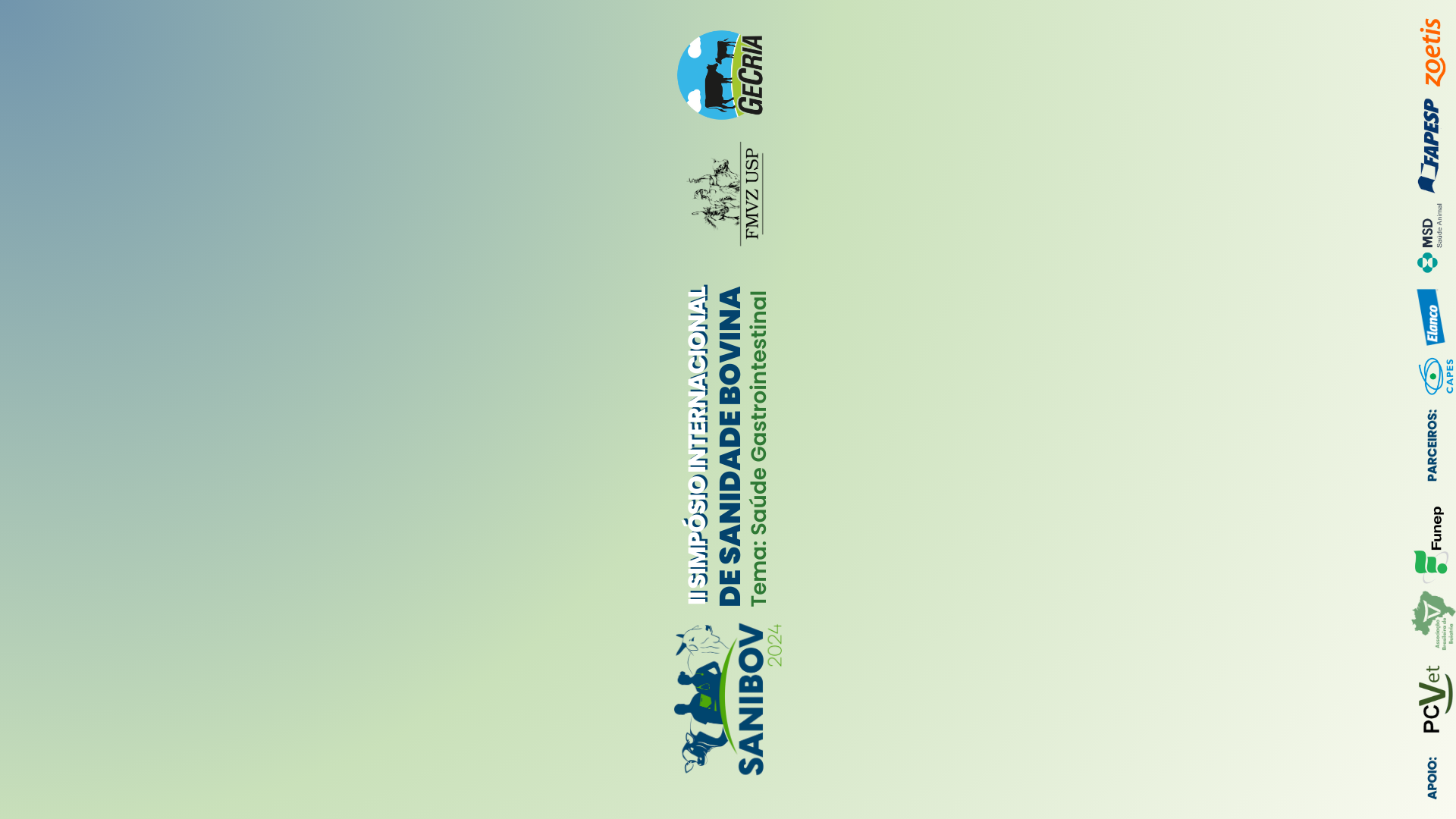 Leucose Enzoótica Bovina: Avaliação de impactos na saúde e eficiência reprodutiva em rebanho leiteiro
Higor Henrique Cogo¹, Jhulie Cristiani Nogueira¹, Daniela Carolini Savi¹, Sarah Vieira Pacheco¹ Eduardo Crestani Gonçalves¹, Davi Dayan Assenheimer², Maiara Garcia Blagitz Azevedo³
1 Universidade Federal da Fronteira Sul, Curso de Medicina Veterinária, Realeza, PR, Brasil
2 Universidade Federal de Santa Maria, Laboratório de Doenças Parasitárias, Santa Maria, RS, Brasil 
3 Universidade Federal da Fronteira Sul, Docente do Curso de Medicina Veterinária, Realeza, PR, Brasil
INTRODUÇÃO  
A Leucose Enzoótica Bovina (LEB) é uma doença infecciosa que afeta o rebanho bovino e gera prejuízos econômicos e impactos na produção de leite. Além de prejuízos econômicos, os problemas reprodutivos que podem ser citados são: a maior incidência de doenças reprodutivas, perda de peso corporal, redução da produção de leite, ocorrência de mastite e aumento da suscetibilidade a doenças relacionadas à imunossupressão. Logo, acredita-se que a presença da LEB em propriedades leiteiras possa estar relacionada com a baixa eficiência reprodutiva dos rebanhos leiteiros.
OBJETIVO 
Este estudo buscou avaliar o impacto da LEB na eficiência reprodutiva das vacas leiteiras.
MATERIAL E MÉTODOS
Foram avaliadas 109 vacas da raça Holandesa, divididas em grupos positivos e negativos para a doença, subdivididos em primíparas e multíparas. Todos os animais avaliados passaram pelo teste de Imunodifusão em gel de ágar para diagnóstico da doença. Posteriormente, utilizou-se a coleta de dados para aplicar os parâmetros de Dias em lactação (DEL), Dias em aberto (DEA), Dias em lactação no primeiro serviço (DEL1S), Número de inseminações (NºINS) e Taxa de concepção (TxC). A subdivisão em primíparas e multíparas realizada nos grupos supracitados teve a intenção de comparar a prevalência da doença e os parâmetros anteriormente citados conforme as idades dos animais.
Quando analisado os grupos de positivas e negativas, nenhuma diferença estatística significativamente relevante foi encontrada, seja para DEL (p=0,9573), DEA (p=0,7524), DEL1S (p=0,1327) e NºINS (p=0,4155). Semelhante a estes resultados, quando confrontado os resultados entre primíparas também encontrou-se diferenças estatísticas, sendo DEL (p=0,2522), DEA (p=0,4214), DEL1S (p=0,1913) e NºINS (p=0,9368). O mesmo foi observado entre multíparas, em  DEL (p=0,5323), DEA (p=0,4179), DEL1S (p=0,2557) e NºINS (p=0,5571). Já a TxC apresentou-se numericamente diferente, com 8,27% maior em animais negativos, porém estatisticamente indiferentes (p=0,9633). 

CONCLUSÃO
Embora os resultados contribuam para o entendimento da prevalência da LEB e seu impacto na reprodução de vacas leiteiras, ressalta-se a complexidade dessa relação e a necessidade de estudos mais abrangentes. Estratégias de controle e identificação precoce de animais soropositivos são cruciais para mitigar os impactos econômicos e garantir o bem-estar animal.




AGRADECIMENTOS
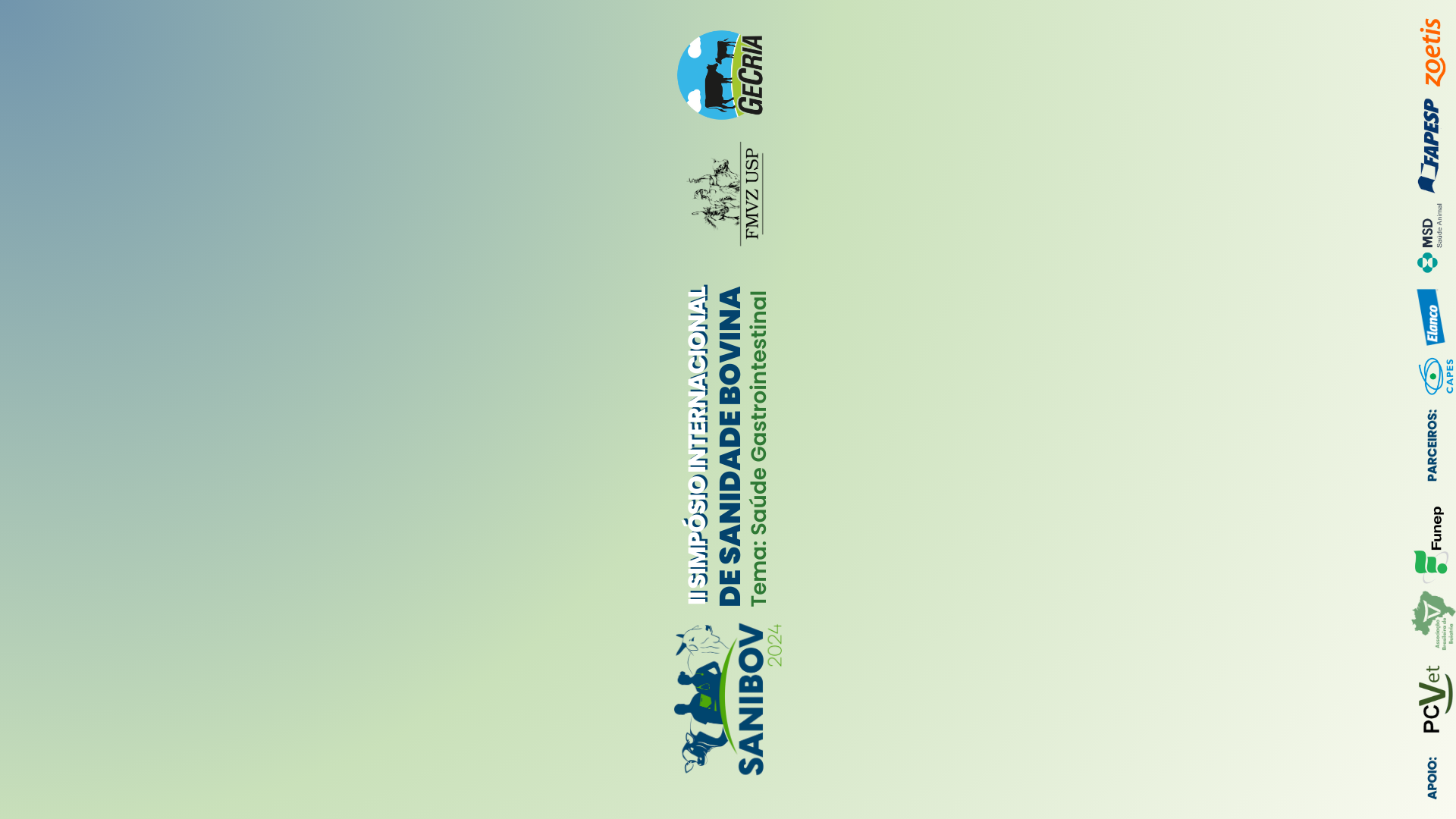 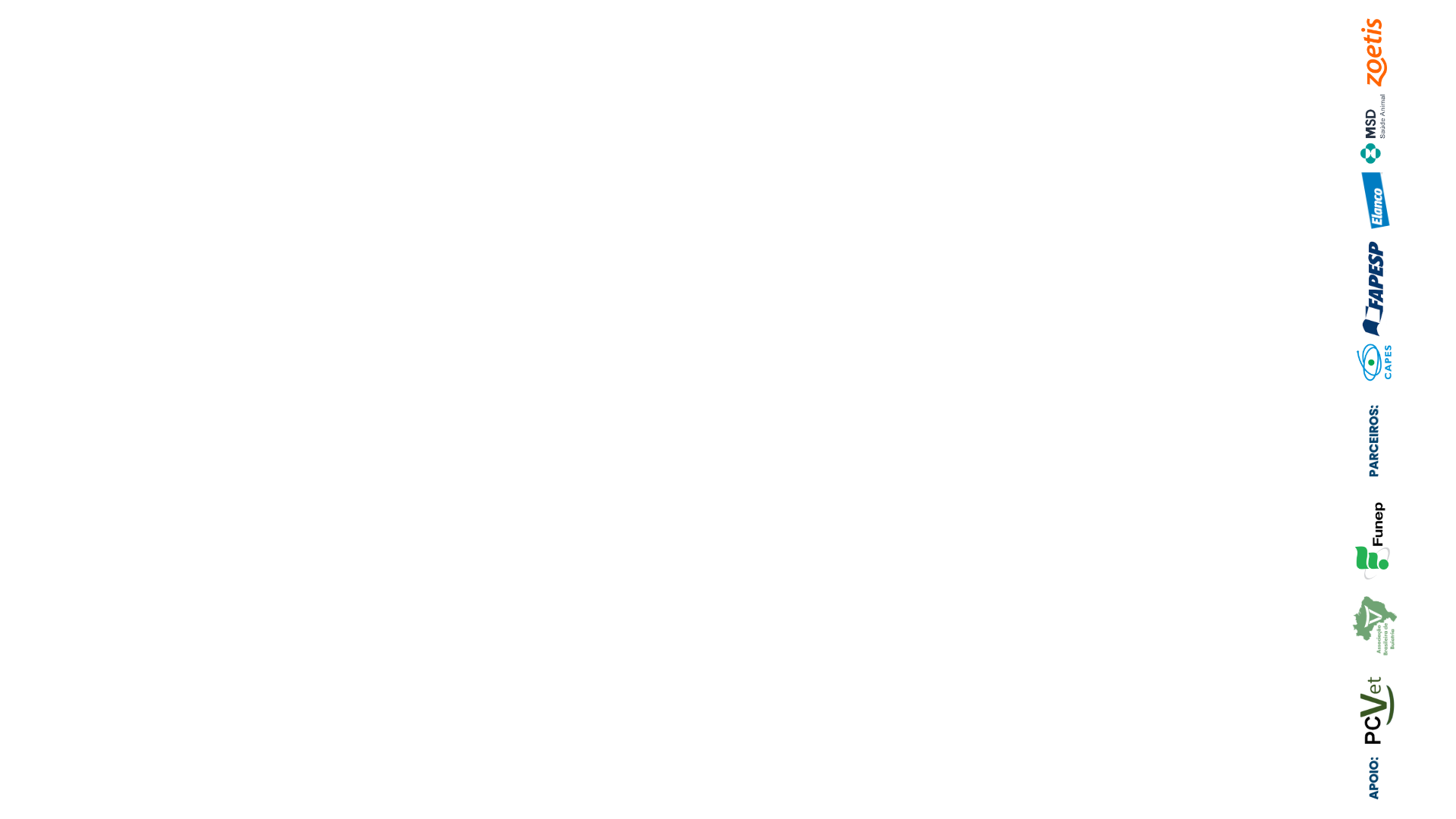 RESULTADOS E DISCUSSÃO 
Após a realização dos exames, coleta de dados, e cálculos estatísticos, os resultados revelaram alta incidência da LEB na propriedade (73,4%), especialmente em vacas com mais de uma lactação, com diferença estatística de p<0,001 quando comparado as primíparas. Estes resultados reforçam a associação entre o tempo de exposição e a infecção. No entanto, não foi observada uma relação direta entre a presença do vírus e os índices reprodutivos analisados.
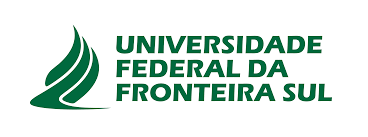